Есть ли, дети, одеяло,
Чтоб всю Землю укрывало?
Чтоб его на всех хватило.
Да при том не видно было,
Ни сложить, ни развернуть,
Ни пощупать, ни взглянуть?
Пропускало б дождь и свет,
Есть, а вроде бы и нет?!
Атмосфераот греч. «атмос» – воздух, «сфера» - шар
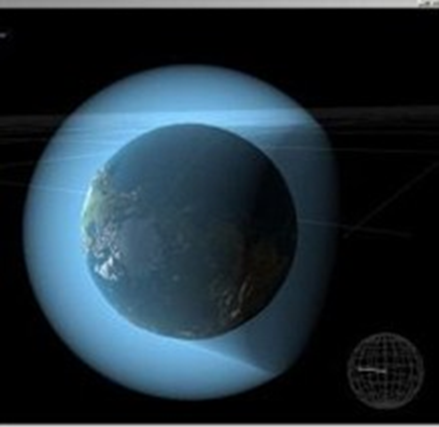 Атмосфера – воздушная оболочка Земли
План
Значение атмосферы
Состав атмосферы
Строение атмосферы
Изучение атмосферы
Значение атмосферы
Воздух необходим для дыхания 
Защищает от перегревания днем и переохлаждения ночью
Защищает от метеоритов и космических тел
Защищает от ультрафиолетового излучения
Формируется погода и климат
Носитель тепла и влаги
Регулирует сезонные и суточные колебания температуры
Влияет на развитие литосферы и гидросферы
Газовый состав атмосферы
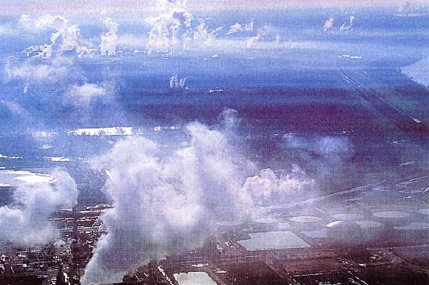 Строение атмосферы
Изучение атмосферы
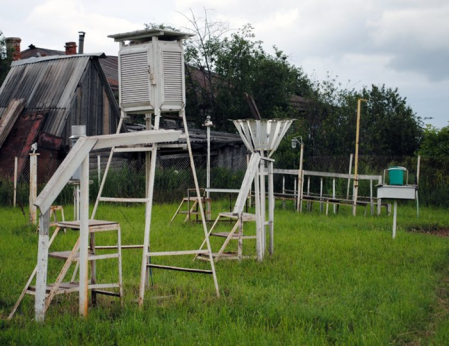 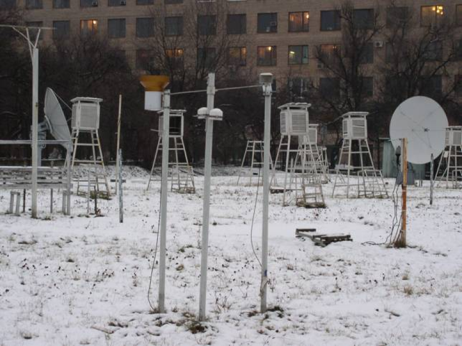 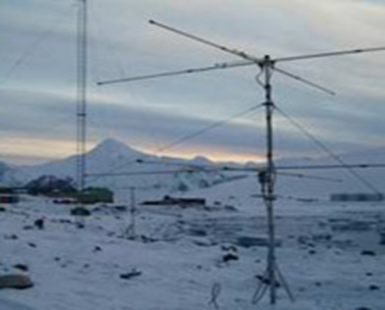 Изучение атмосферы
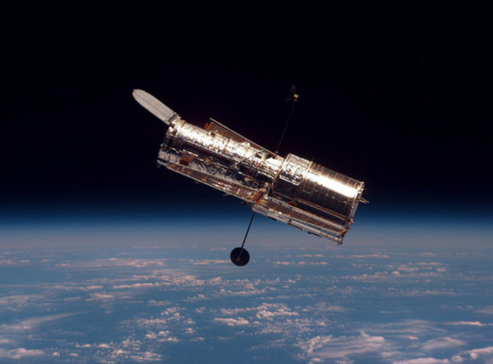 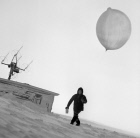 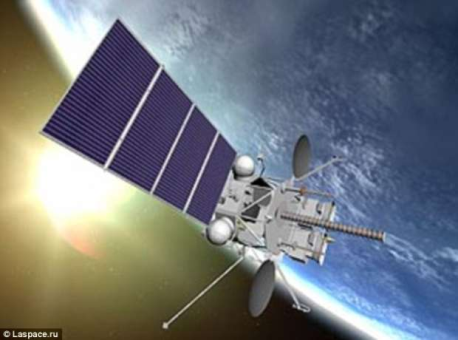 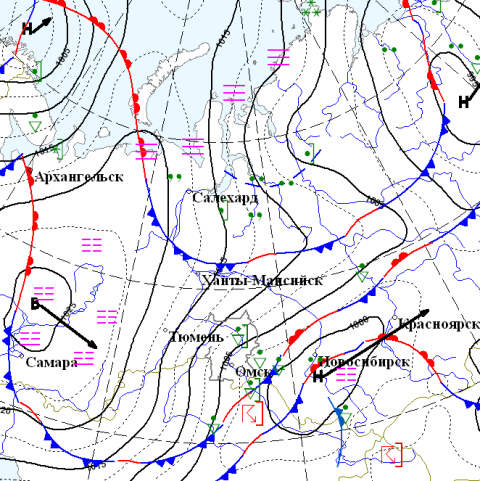 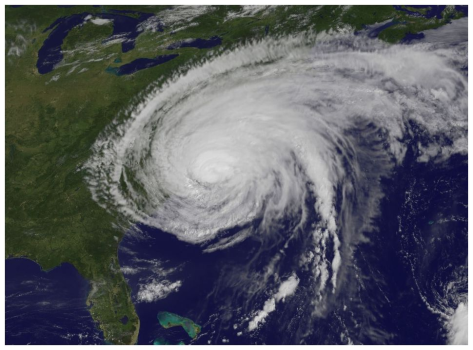